Chapter 6: The Israelites
Lesson 1: Beginnings

DO NOW

Whether you believe in a certain religion or not, how does religion affect you and your family today?
Beginnings 
Ancient Israelite beliefs represent the foundation of _________
Judaism is both an __________and __________ religion
Practiced __________– the belief in one all powerful God
God sent __________– messengers who spread God’s word
Prophets told the __________ :
God __________ and ruled the world
God __________ them to be good
Individuals could __________ with God through __________
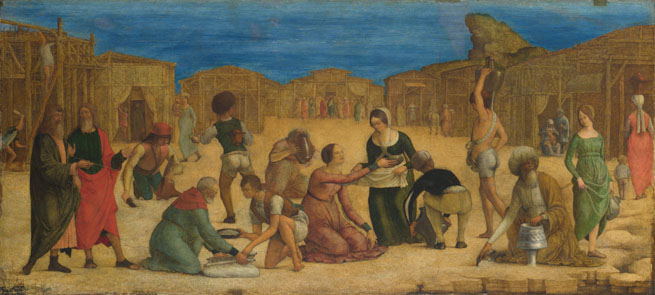 The Hebrew Bible
Record of the __________ and history of the Israelites
Also known as the __________
The teachings of the Hebrew Bible became __________
Followers today are known as __________
The __________ population was small but very influential
Led to development of __________ and __________
Christians call the Hebrew __________ the Old __________
Teachings of __________ influenced values, __________, and principles of many other societies
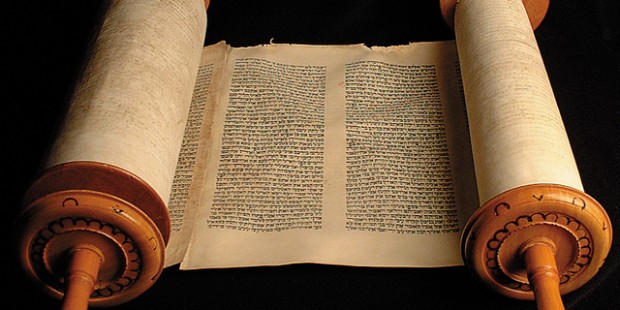 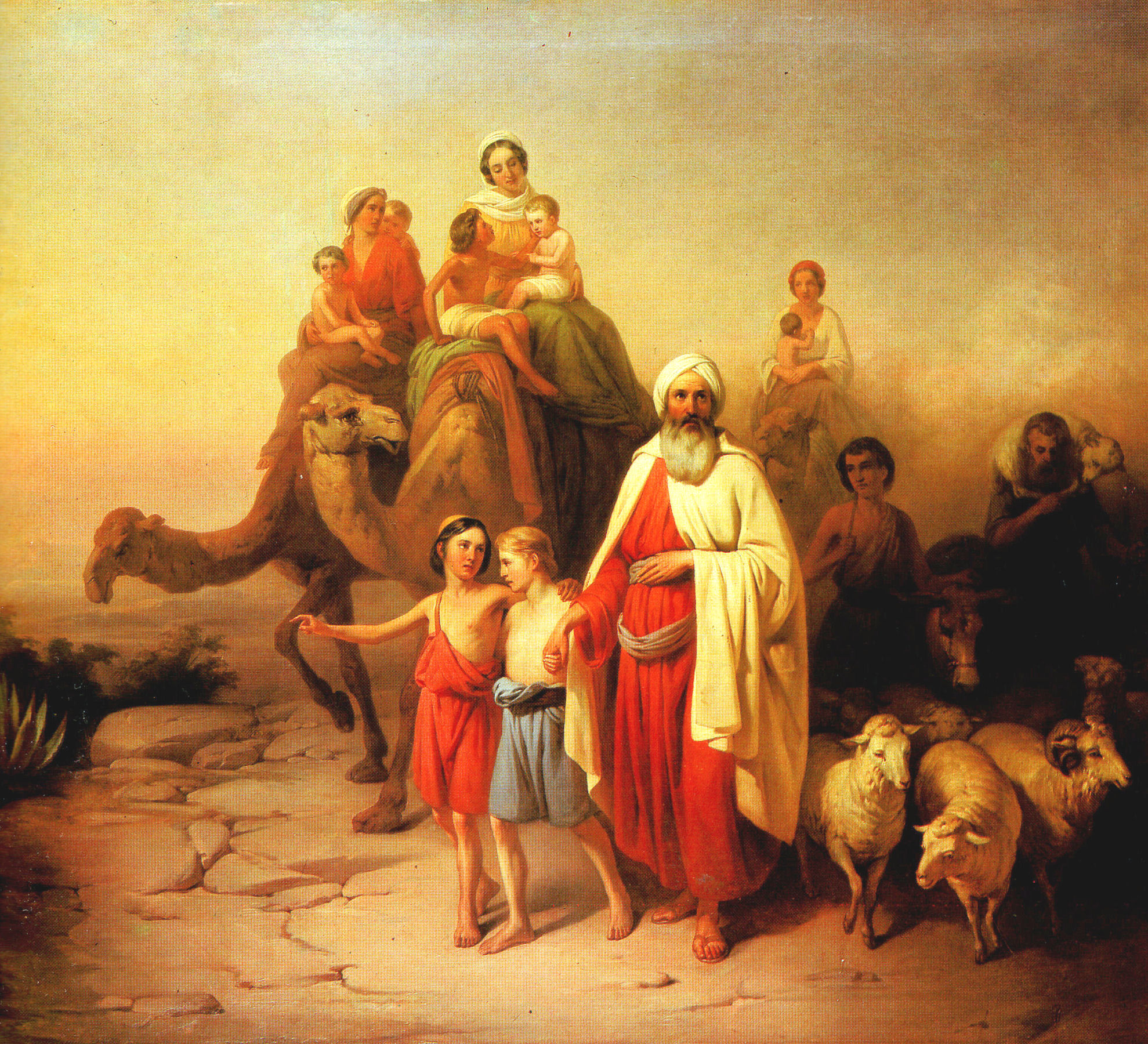 Abraham
1200 BC – changes occur in Mediterranean region
__________ empire ends
New kingdoms, including __________ arise
Israelites depend on __________ and __________ to survive
Jews believe they are descendant from __________ and his family

The Hebrew __________ tells of Abrahams story:
God tells Abraham to move to __________ with his family
The land shall belong to his __________ forever
Abraham and his family accepted __________ promise
Israel is now referred to as the “__________ Land”
Isaac and __________
Abraham’s son and grandson, Isaac and Jacob, lead the family after his death
An __________ gives Jacob the name “Israel”
Means one who struggles with __________
Jacob has 12 __________ who become the ancestors of the 12 __________ of Israel
Tribes – separate family groups
Israelites move to Egypt due to a __________ in Canaan
Their population __________, Pharaoh fears rebellion
Israelites are __________ into slavery
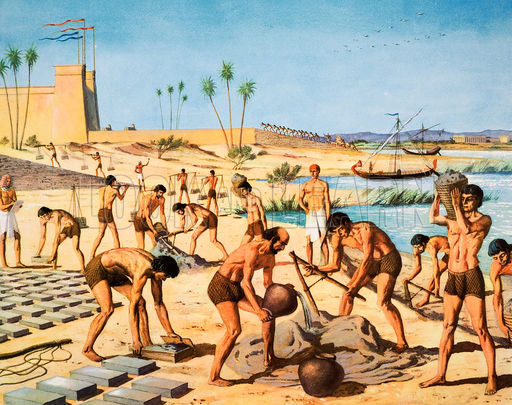 Moses and the Exodus

Israelites prayed to be freed from Egyptian __________

God sent the __________ Moses to save them
Moses saw a __________ bush and heard God’s voice
God told him to tell the __________ to free the Israelites
The Pharaoh __________ to free them
God sent 10 __________ to cause problems for Egypt
The __________ freed them, but sent his army in chase
God parted the __________ Sea for the Israelites to cross
Egyptian __________ is destroyed when they try to cross
__________ – the departure of the Israelites from Egypt
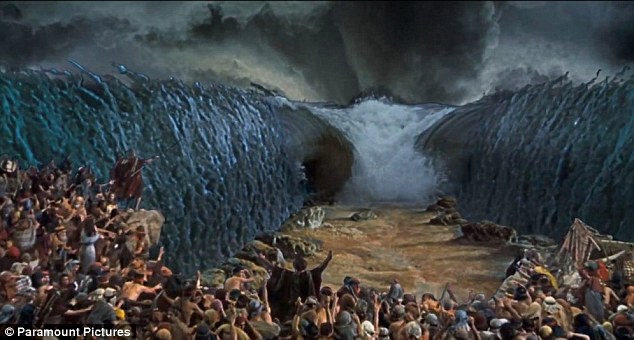 The Covenant
Israelites upon leaving Egypt receive a __________ – an agreement with God
God promised __________, they promised to follow his teachings
Moses is chosen as God’s leader
Received teaching on Mt. Sinai called the __________
Included the 10 __________ – God’s rules to follow
Many laws are based on these teachings
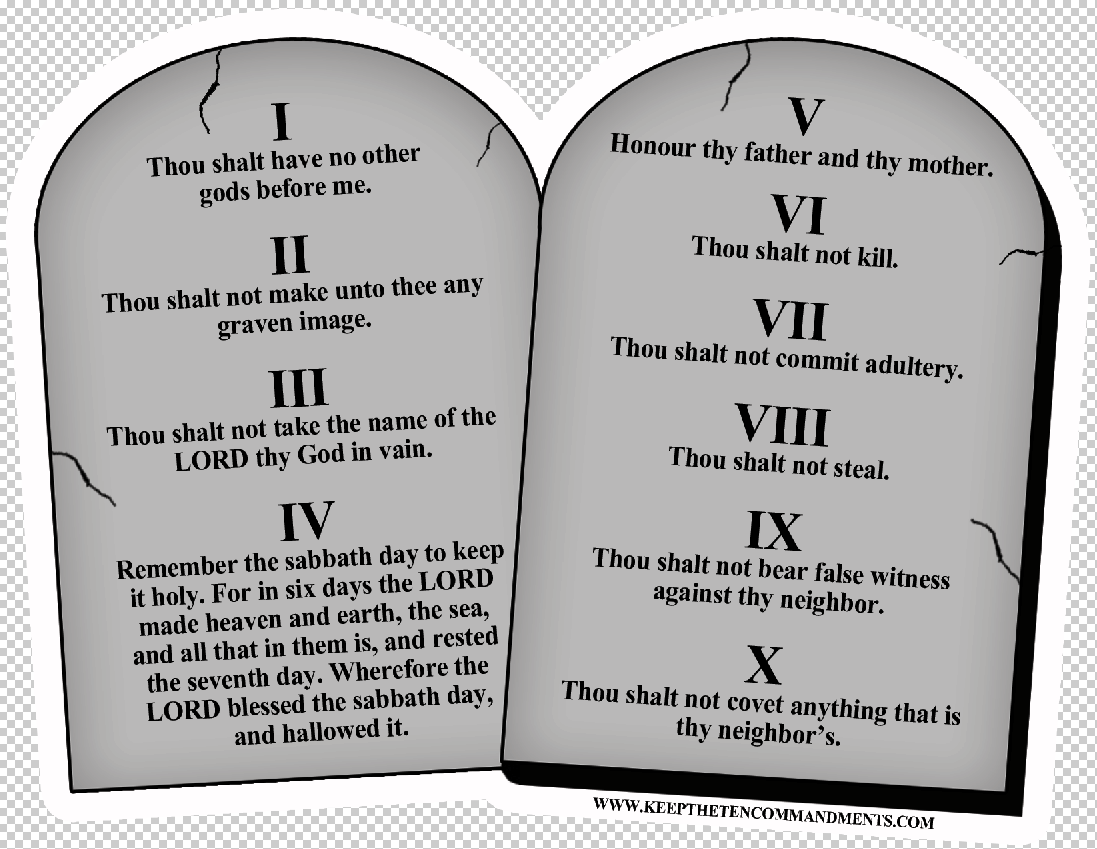 Use this graphic organizer to show what the four major figures of the Israelite people we just discussed contributed to their development.
Abraham, Isaac, Jacob, and Moses
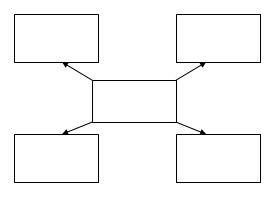 The __________ of Canaan
Moses died before reaching the __________ Land
__________ became their new leader
Found other people living there who were very different

The __________
These people practiced __________
Phoenicians
Skilled _________ and talented traders
Created an __________ – group of letters that stand for sounds
The __________
Known as the “Sea __________”
Skilled in making __________ tools and weapons
Military __________

__________ led the Israelites into battles to take Canaan 
All land was divided between the 12 __________
After Joshua’s death, tribes were led by __________

“Joshua __________ the people, “Shout, for the __________ has given you the city”….at the sound of the __________, when the people gave a loud shout, the wall collapsed.”
From the Hebrew Bible, the book of __________
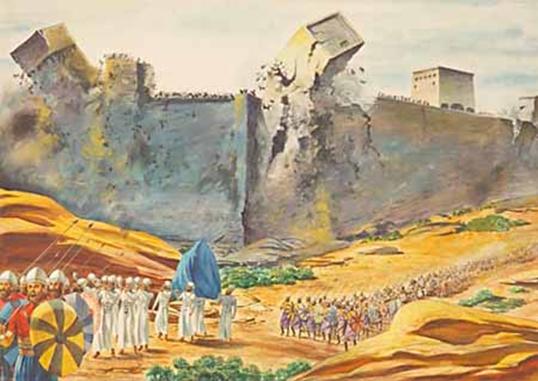 Life in __________
Most __________ farmed and __________ animals
Land was dry so rain water was collected and stored
Stored in __________ underground
Used to __________ crops in dry season
Lived in __________ story houses made of mud-brick or stone
Families slept on the upper level

The __________
Israelites worshipped in a __________ called the Tabernacle
Ark of the __________
Gold-covered wooden chest containing the __________ Commandments
Believed it ensured them __________ victory
Chapter 6
Lesson 2: The Israelite Kingdom

Bell Ringer

Explain how the Israelites settled the land of Canaan.
Early __________
1000 BC – Israelites have settled most of __________
Developed prosperous culture
Created an alphabet and __________
The __________ posed a significant threat to the Israelites
A king was needed to unite the 12 __________

Saul: The First __________
__________ the Judge chooses Saul to be the first King
Warned a King might tax and __________ them
Saul led the __________ to many victories
__________ eventually lost the support of his people
Disobeyed God’s commands
Samuel chooses a new __________
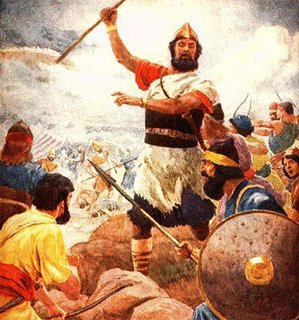 King David
David was famous for defeating __________
Goliath was a giant __________ warrior
Challenged any __________ to a fight
David accepted with only a staff and a __________
Defeated __________ with one shot
King Saul made __________ the army commander
Became jealous of David
Tried to kill David, but he __________ and became King
King David united the __________ and defeated the Philistines
Established Jerusalem as __________ city
Wrote many of the Hebrew Bible’s Book of Psalms – sacred __________ or __________
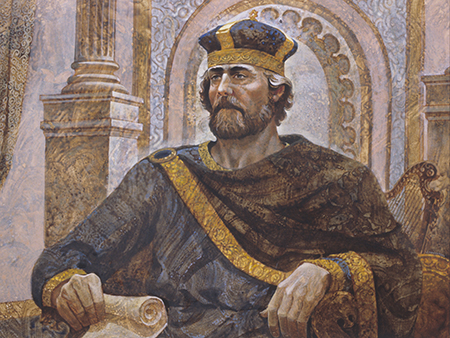 Use this graphic organizer to explain the roles of the 3 kings we discussed:

King Saul, King David, and King Solomon
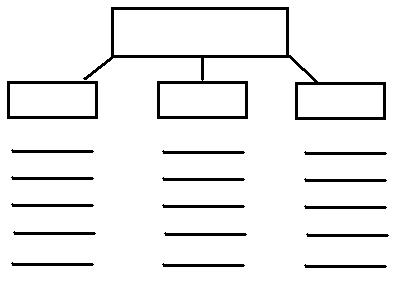 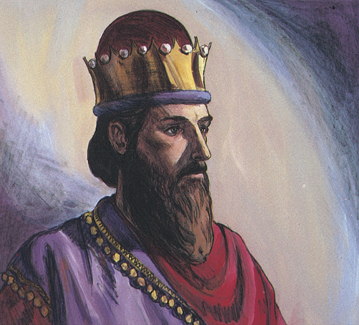 King __________ (continued)
__________ were very prosperous under David
Honored as the greatest Israelite __________

970 BC – David’s son, __________, became the new King
Brought peace through __________ and treaty
Constructed the __________ Temple in Jerusalem
Held the Ark of the __________
Wrote many __________ – wise sayings
King __________ loses support of his people
Demanded __________ taxes
Treated them as __________ for building
922 BC – King __________ dies, kingdom splits
Two Kingdoms
10 northern __________ rebel against Jerusalem
Found separate __________ of Israel
Capital was __________
2 southern tribes form kingdom of __________
Capital was __________
These kingdoms felt threatened by their __________
Assyrians and __________ wanted to control their trade routes
The Fall of __________
722 BC – Israel refuses to pay tribute to the Assyrians]
__________ invade Israel
Captured major cities including __________
Assyrians and Israelites mixed __________ making Samaritans
The Fall of __________
597 BC – __________ under King Nebuchadnezzar forced thousands out of Jerusalem
Moved them to __________
Nebuchadnezzar chose a new king for the __________
This king followed orders at first
Eventually wanted to set __________ free

A prophet named __________ told the king God did not want him to rebel
The king led a __________ but was unsuccessful
Nebuchdnezzar __________ Jerusalem in 586 BC
This time is known as the Babylonian __________ – forced absence from one’s home
What was the Prophets’ Message?
__________ had an important role in Judean life:
Offered words of hope
Explained when people were not obeying __________
__________ people to behave and make the world better

Reflection: Why was it important that King David unite the Israelites?
Chapter 6
Lesson 3: The Development of Judaism


Bell Ringer

Why did the Assyrians and Chaldeans want to 
take over the Israelite kingdoms?
Return to Judah
Judeans spent 70 years exiled in Babylon
Became known as the “Jews” during this time
There were no temples in Babylon
Jews worshipped in synagogues – Jewish houses of worship
Worshipped on the Sabbath – weekly day of worship and rest
This is still observed today

Rebuilding Judah
Some Jews accepted Babylon as their new home
Some Jews wanted to return to Judah
538 BC – the Persians conquer the Chaldeans
Persian King Cyrus II allows Jews to return to Judah
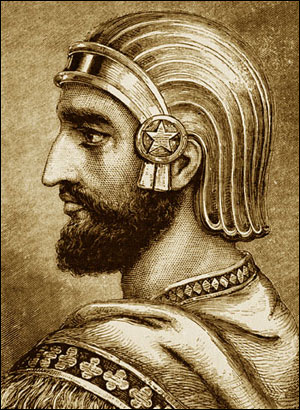 Rebuilding Judah (continued)
Many Jews returned to Judah
Replaced the temple destroyed by the Chaldeans
Known as the Second Temple
The Persians chose officials to rule Judah
Did not allow Jews to have their own government
Jews depended on religious leaders and scribes to guide them
Ezra, a scribe, led the Jews to write the 5 books of the Torah
Written on scrolls – long documents made of parchment sewn together
This became the Hebrew Bible
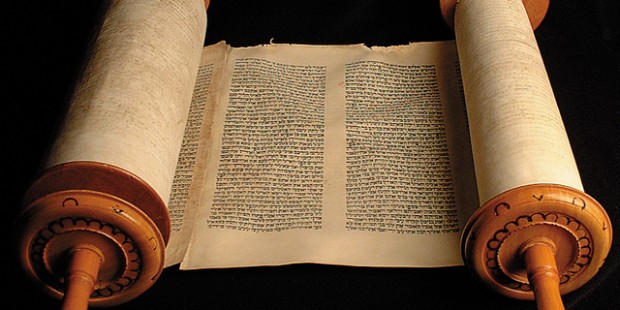 What is in the Hebrew Bible?
Created to make God’s rules very clear for the Jews

Written over many centuries

Includes Jewish art, history, poetry, literature, and proverbs

Contains 3 parts and 24 books
The Torah
The Prophets
The Writings
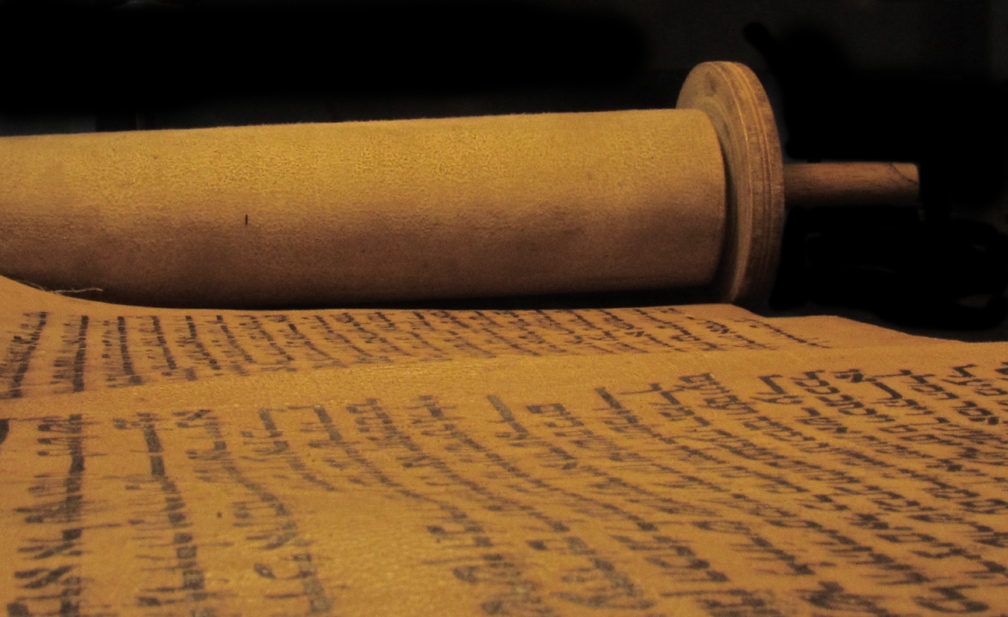 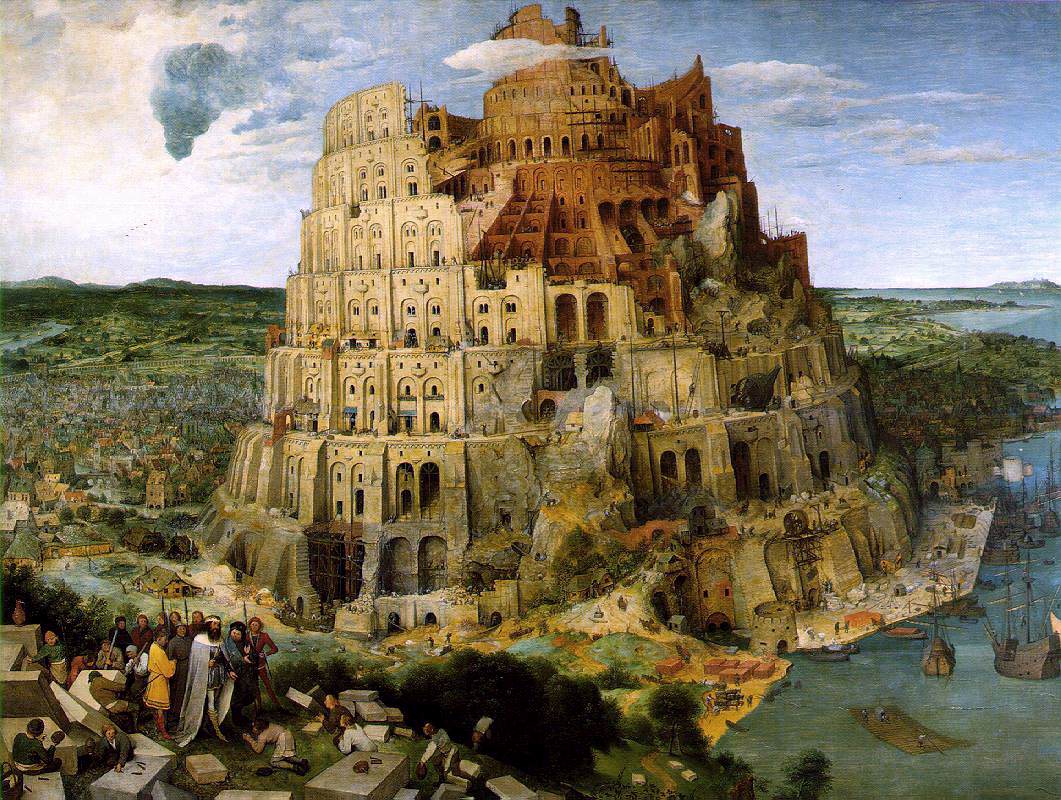 The book of Genesis (the first book)
Tells of human beginnings
God created the Earth in 6 days and rested on the 7th
God punished the world for wicked behavior
Tells the story of Noah’s Ark
God warns Noah of a flood, tells him to build an ark
Noah brings his family and two of every animal
All is destroyed but those on the ark
Explains why people speak different languages
Citizens of Babel try to build a tower to reach heaven
God disapproves and makes them speak different languages so they couldn’t finish
Scattered these people all over the world
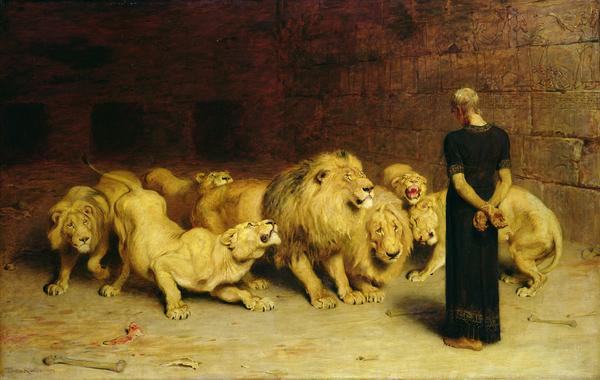 The book of Daniel	
Tells of Daniel, a Jewish advisor to the Babylonian king
Daniel refused to worship Babylonian gods
The king throws him in a lion’s den
God protects Daniel from the lions
This story reminds Jews that God will protect them
Good will replace evil
This idea is shared by Christians and Muslims
Jewish Daily Life
The Torah provides teachings for daily life
Shaped family life
Said what foods to eat/clothes to wear
Said to be honest and loyal to God

The Jewish Family
The Torah identified specific roles for the Father and Mother
If a father died, his son would lead the family
Required education, especially for young men
Sons would learn to worship god
Also learned a trade 
Almost everything was learned from the Torah
Religious teachers became community leaders
Daughters learned to be wives, mothers, and housekeepers
The Story of Ruth and Naomi
Namoi’s husband and her two sons died
Ruth was the wife of one of the sons
Ruth was not a Jew, but decided to leave her people to help Naomi
Naomi told her no, but Ruth responded:

“Where you go I will go, and where you stay I will stay.  Your people will be my people and your God my God.  Where you die I will die, and there I will be buried”
The Book of Ruth
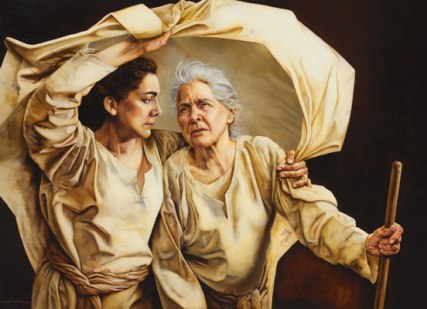 Dietary Laws
Jewish law decides what they can and can’t eat
These laws are known as kashrut – that which is proper
For example: Beef and lamb were okay, but not pork
They believed this was showing obedience to god
Today, this is known as kosher – prepared according to Jewish law
Animals must be killed in a certain way
The meat must be inspected, salted, and soaked in water
Meat and dairy can’t be eaten together
Shellfish is also not allowed
Some foods have religious significance
The seder is a meal eaten during Passover
This celebrates the exodus from Egypt
The foods include lamb, eggs, vinegar, salt water, herbs, and Matzoh
These reflect on the history of Passover
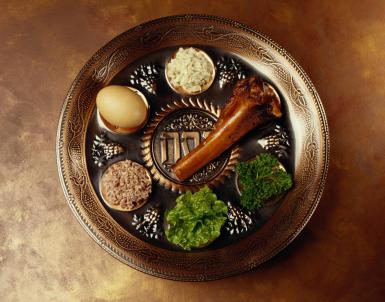 Vocabulary Review

Write a paragraph describing traditional Jewish religious practices using the following words:
Synagogue
Sabbath
Kosher

Writing Prompts

Synagogues were… which the Jews would use to…
The Sabbath is…
Kosher food is important for the Jews because…
Chapter 6
Lesson 4: The Jews in the Mediterranean World



Bell Ringer

What do you think was the main lesson to be learned from the story of Daniel in the lion’s den?
The Arrival of Greek Rule
Persians ruled over Judah for 200 years
331 BC – Alexander the Great conquers Persia
Alexander was the king of Macedonia
He admired Greek ways and wanted to spread them
Introduced Greek culture to Judah
Allowed Jews to stay in Judah
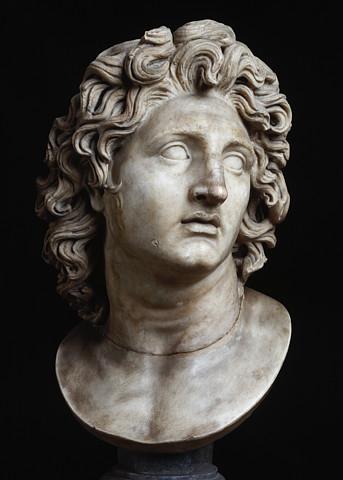 How did Jewish ideas spread?
Judah remained center of Judaism
Many Jews lived outside of Judah due to being exiled in the past
Dispora – groups of Jews living away from homeland
Jewish beliefs spread as they practiced them where they lived
Hebrew Bible was translated into Greek, spreading Hebrew beliefs across the Mediterranean

Revolt of Maccabeus
Alexander’s generals divided empire into separate kingdoms after his death
200 BC - The Seleucids controlled the kingdom in Southwest Asia
This included Judah
176 BC – Antiochus IV forced Jews to worship Greek religion
167 BC – Judas Maccabeus, a Jewish priest, rebels and forms a rebel army in the hills known as the Maccabees
The rebels recaptured the Temple and reinstate the Jewish religion
Hanukkah celebrates this victory
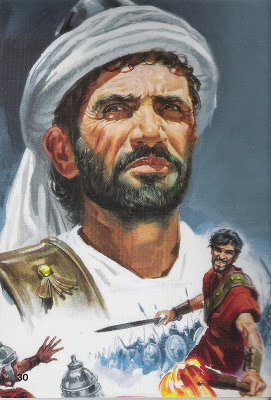 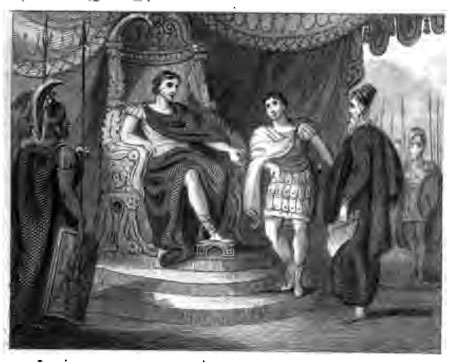 Roman Rule in Judaea
100 BC – Romans control much of the Eastern Mediterranean lands
Rome was located far to the west in what is now Italy
Romans expanded their empire through powerful military
63 BC – Rome conquers Judah, rename it Judaea
Romans choose Herod to rule as king
He builds many forts and cities
Jewish Groups
Roman officials rule Judaea after Herod’s death
Jews were unsure how to deal with Romans
Pharisees
Gained support of the common people
Wanted Judaea free of Roman rule
Urged people not to fight, but to resist Romans
Sadducees
Made up of wealthy families
Many served as priests and scribes
Favored cooperation with the Romans
Essenes
Priests who broke away from the Temple, lived in Qumran
Prayed for God to release them from Roman control
The Dead Sea Scrolls
AD 1947 – Ancient scrolls found in caves at Qumran
Most likely written by the Essenes
Showed that not all Jews practiced the religion the same way
Not clear why the scrolls were hidden
Maybe for protection from Romans

The Zealots
Lived in Judaea
Wanted to fight for freedom against Romans
AD 60s – Jewish hatred of Romans reached a peak
The Zealots were preparing to act
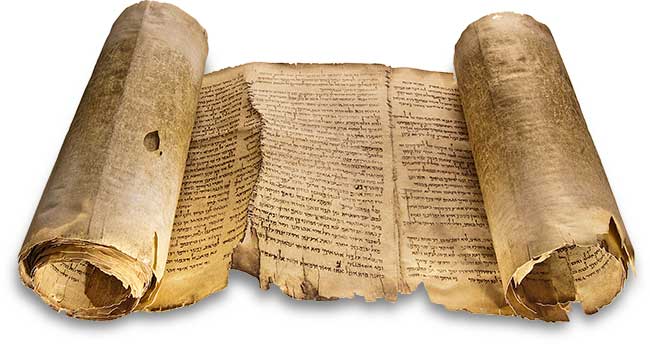 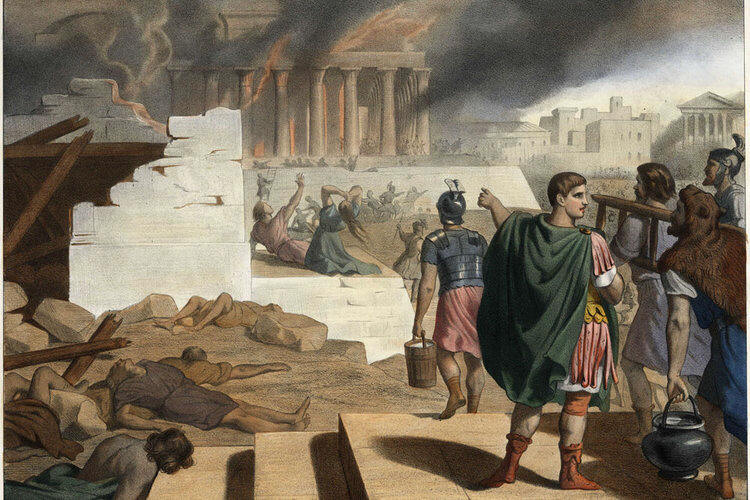 Jewish-Roman Wars
AD 66 – Zealots revolt against the Romans
Were able to overpower the small number of Romans in Jerusalem
Romans return 4 years later to retake the city
Killed thousands and forced many to leave
Destroyed the Second Temple
AD 132 – Simon ben Kosiba led Jews in another rebellion
Crushed by the Romans in 3 years
Romans killed many Jewish leaders, including Simon ben Kosiba
Romans forbid Jews to come to Judaea, renamed in Palestine
The Rabbis
Rabbi - Jewish religious leader
Helped the Jews regroup after their defeats
Taught the Torah in synagogues
Yohanan ben Zaccai
A rabbi who persuaded the Romans to spare the Jewish city of Yavneh
Founded a school at Yavneh that became a center for religious teachings
Through his efforts and other rabbis, the Jewish religion was preserved
Rabbis gathered to record their discussions of Jewish law
This book was known as the Mishnah
They combined this with other Jewish traditions into a collection called the Talmud
The Talmud is still to this day the ultimate authority on Jewish law
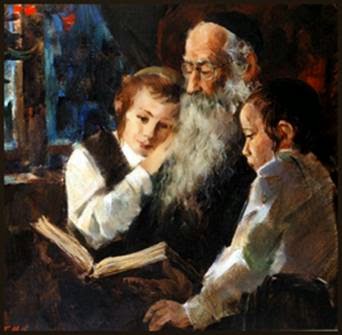 Writing Activity

Explain how the Jews reacted to Roman rule of their homeland.  Be sure to include the reactions of the Pharisees, the Sadducees, the Essenes, and the Zealots.  Also, explain what happened during the two revolts by the Jews against the Romans. 

Writing Prompts

The Pharisees believed the Jews should……
The Sadducees believed the Jews should….
The Essenes prayed for….
The Zealots wanted to….
The Jews tried to rebel twice, but…..